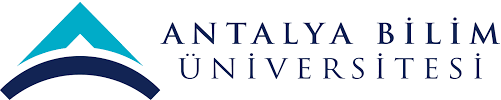 2020 YILI OCAK-ARALIK YGG SUNUMUFİNANS MÜDÜRLÜĞÜ21/01/2021
1
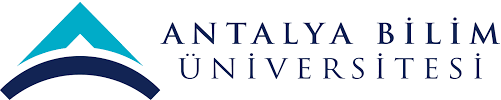 SWOT ANALİZİ
2
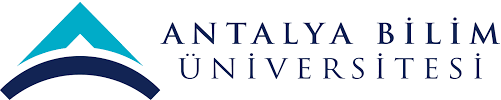 SWOT ANALİZİ
3
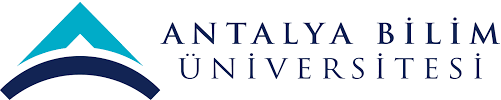 SWOT ANALİZİ
4
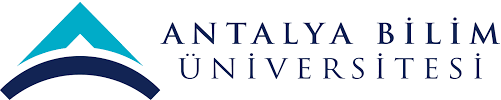 SWOT ANALİZİ
5
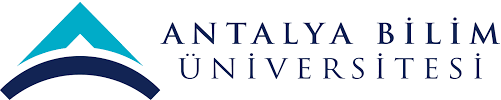 SWOT ANALİZİ
6
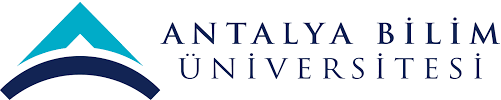 SWOT ANALİZİ
7
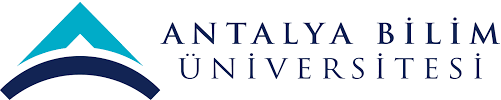 PAYDAŞ BEKLENTİLERİ
8
SÜREÇ PERFORMANS GÖSTERGELERİ (SPİK )
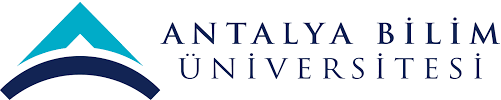 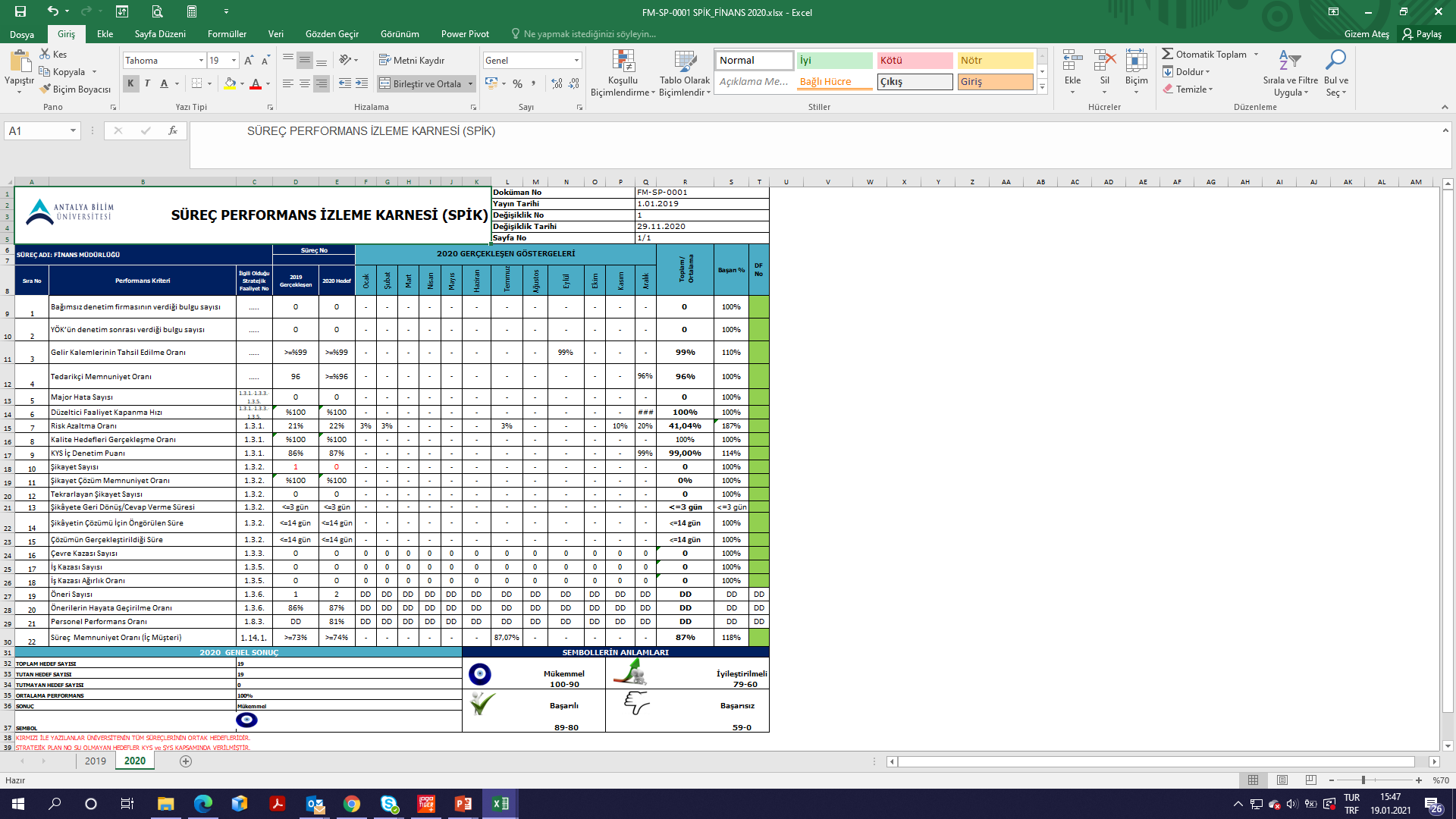 9
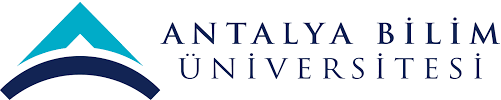 KALİTE FAALİYET PLANLARI
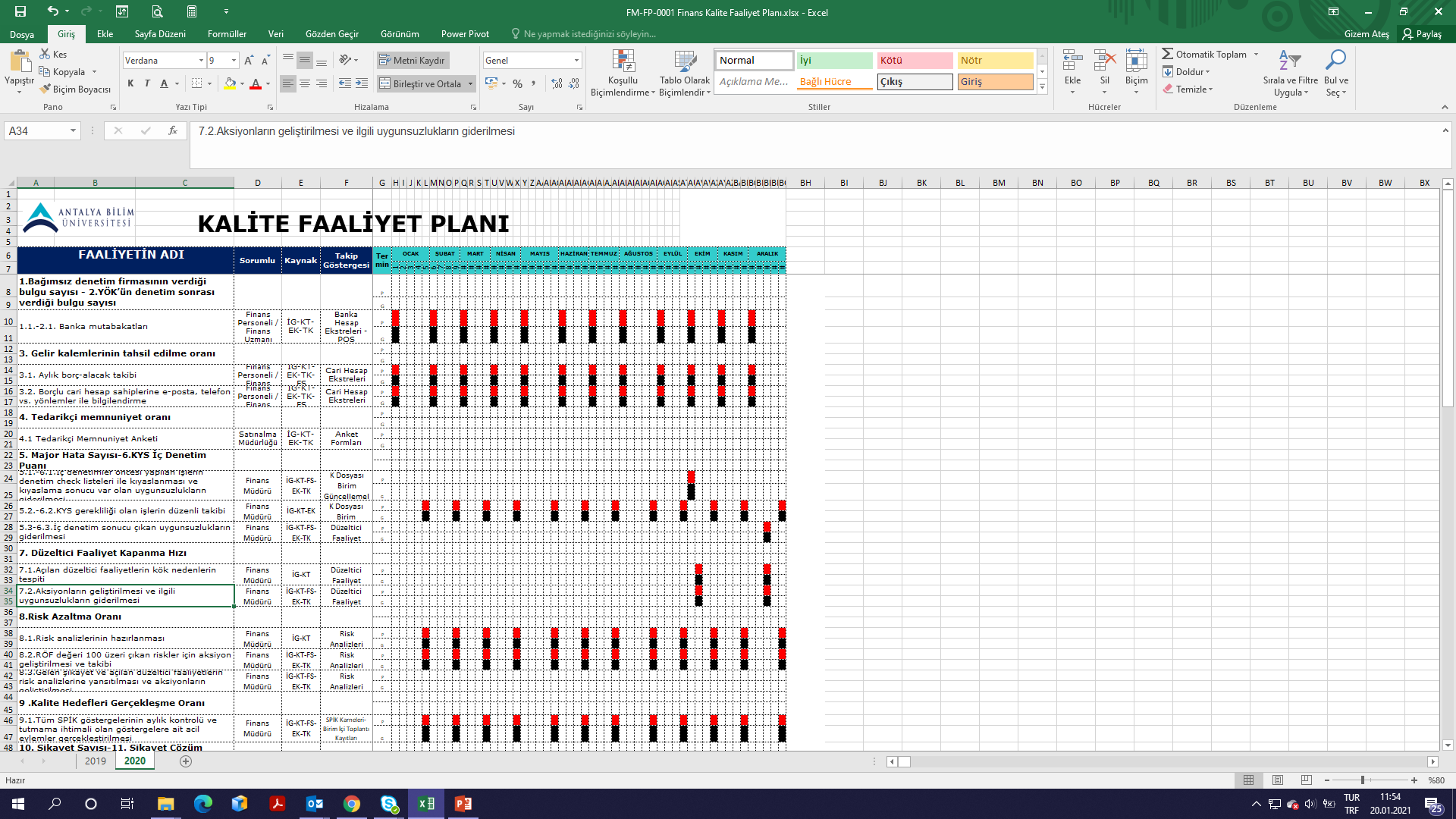 10
KALİTE FAALİYET PLANLARI
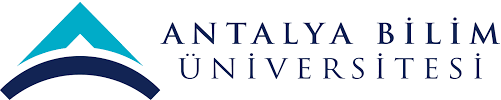 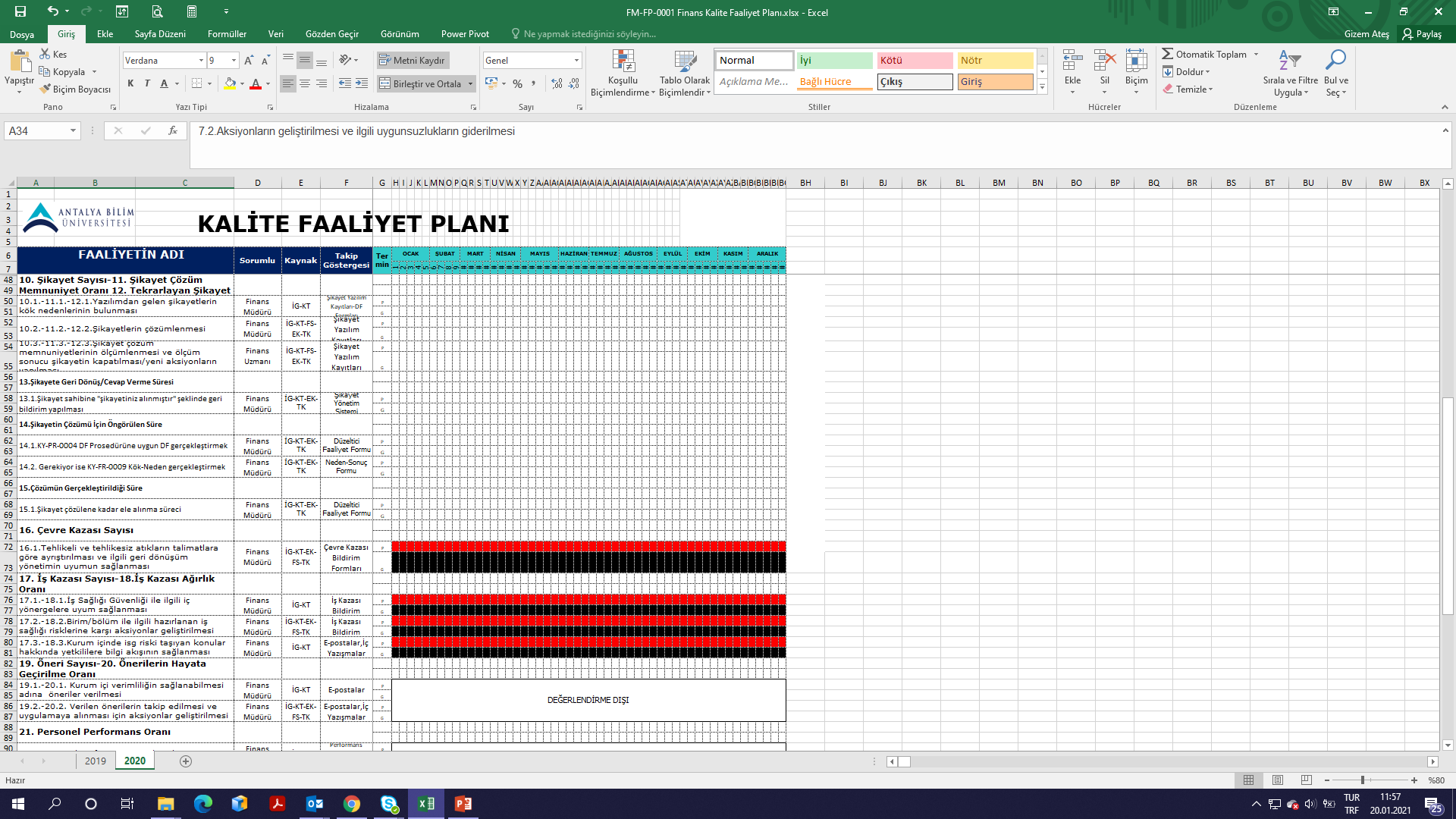 11
KALİTE FAALİYET PLANLARI
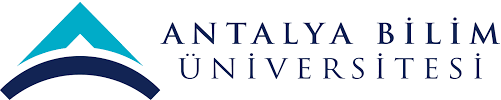 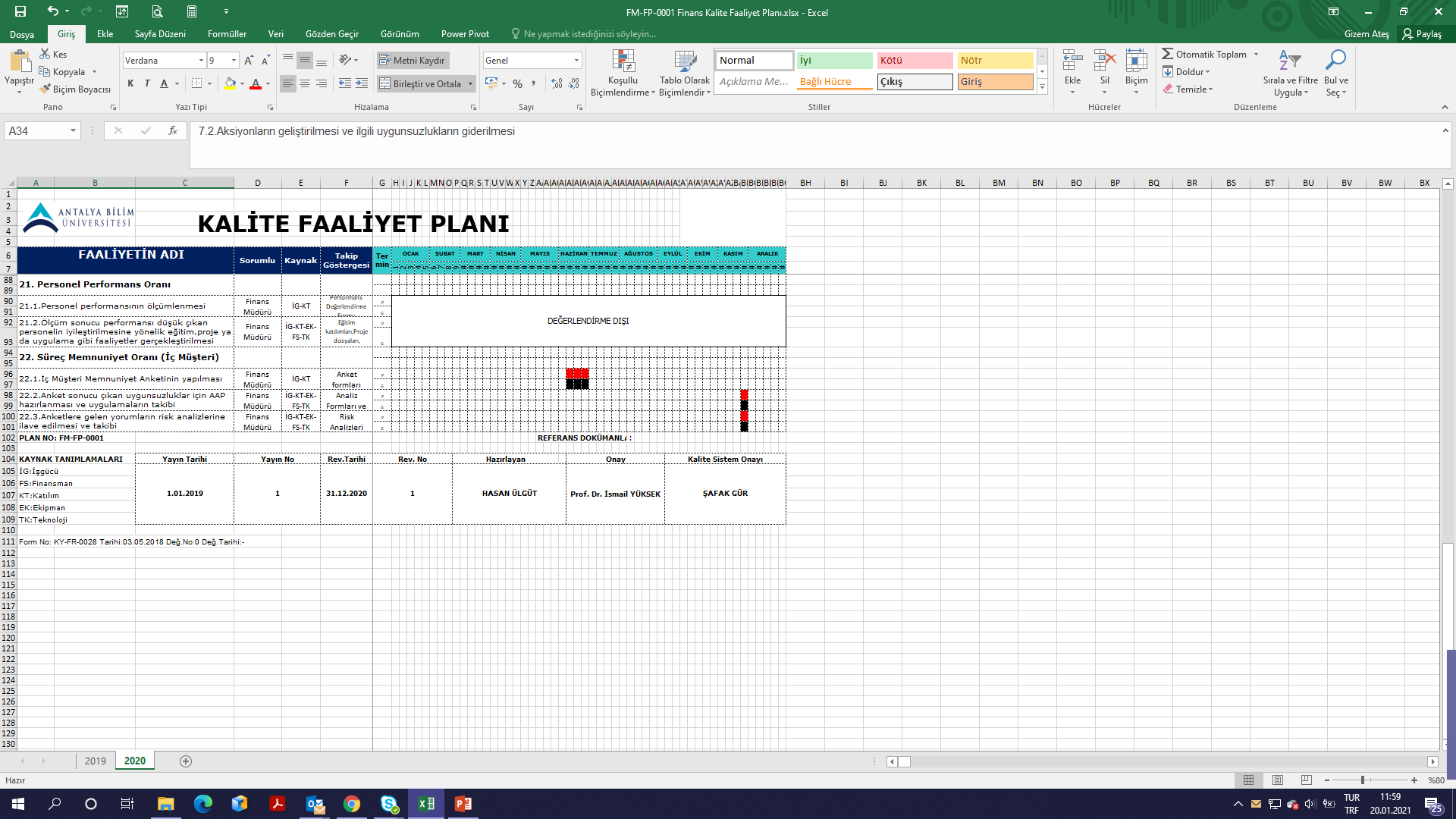 12
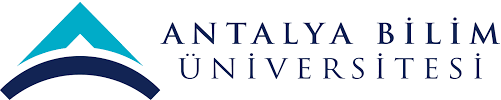 RİSK ANALİZİ
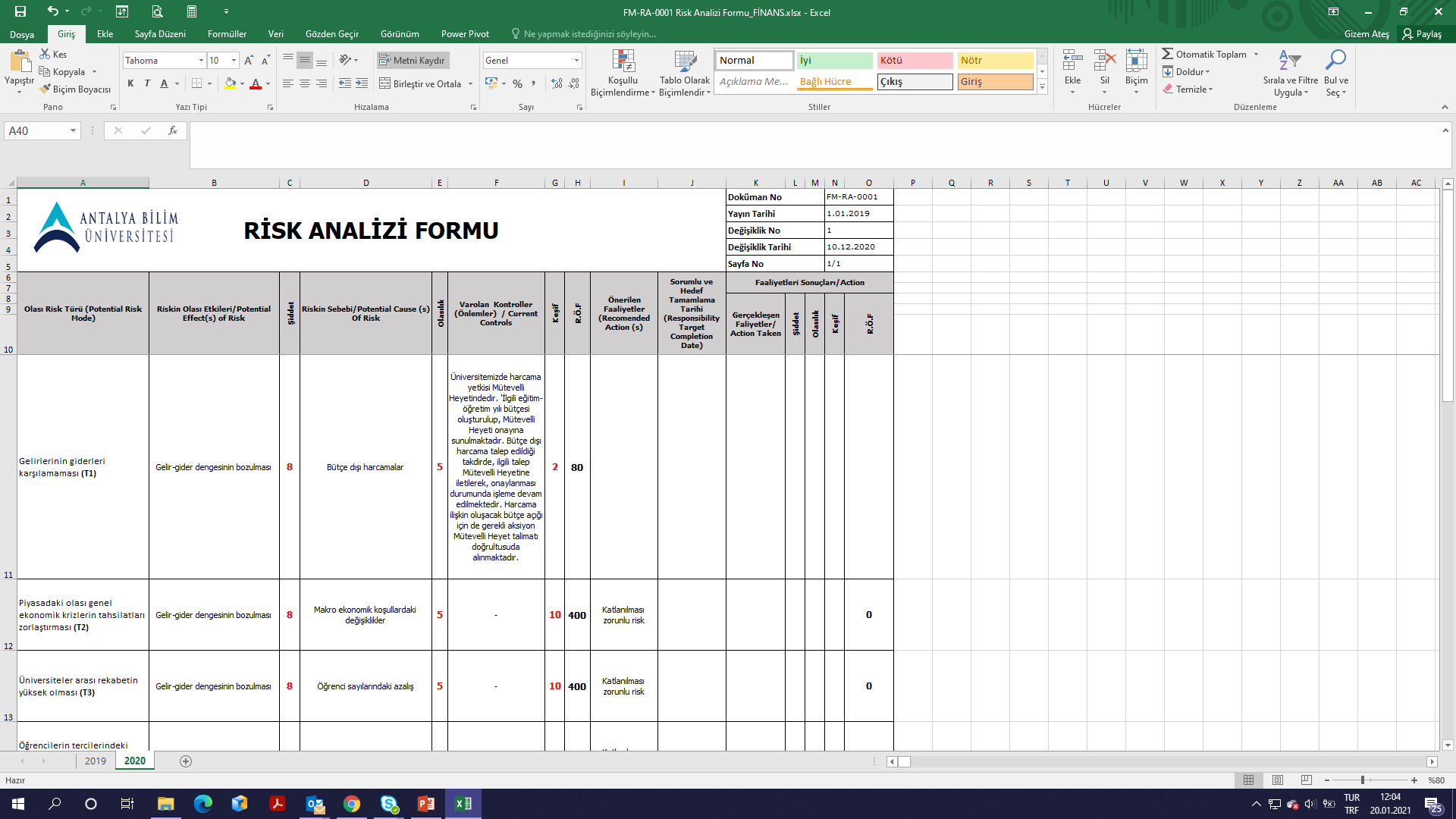 13
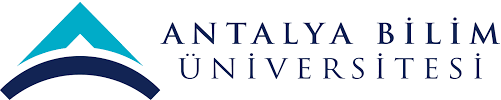 RİSK ANALİZİ
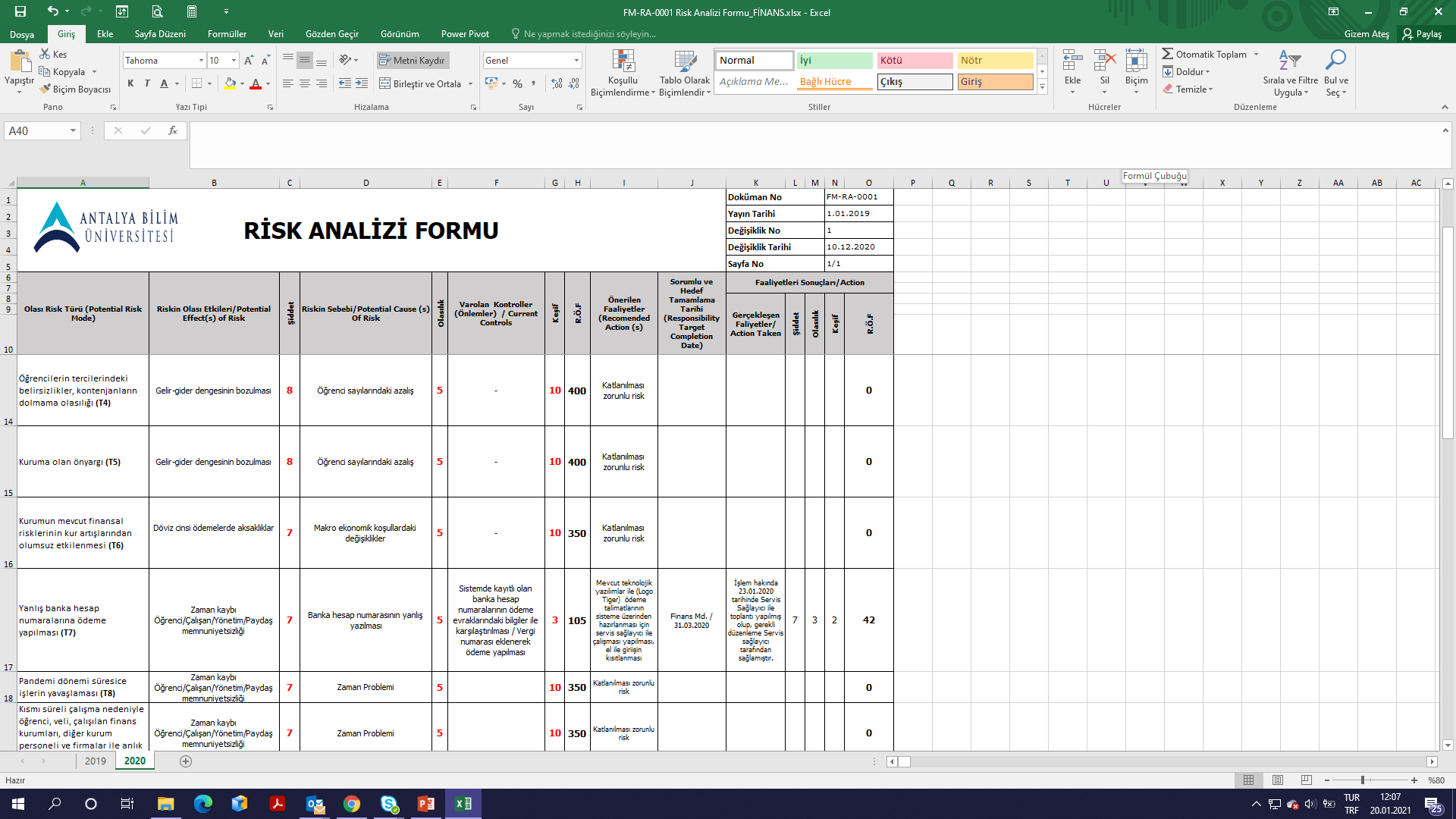 14
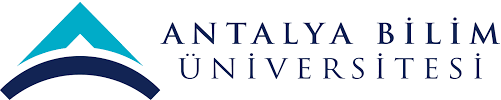 RİSK ANALİZİ
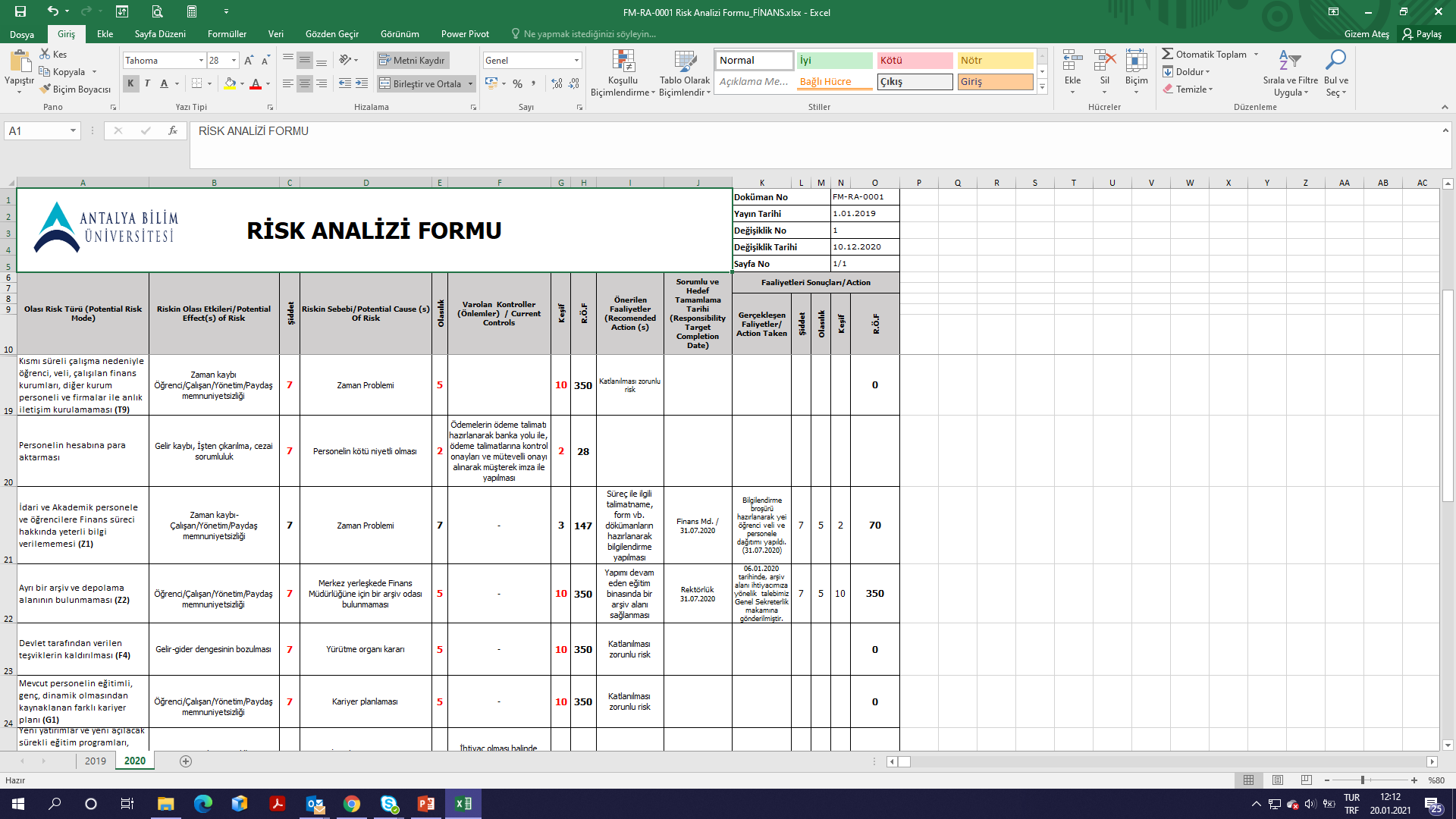 15
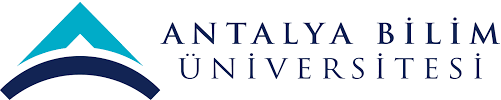 RİSK ANALİZİ
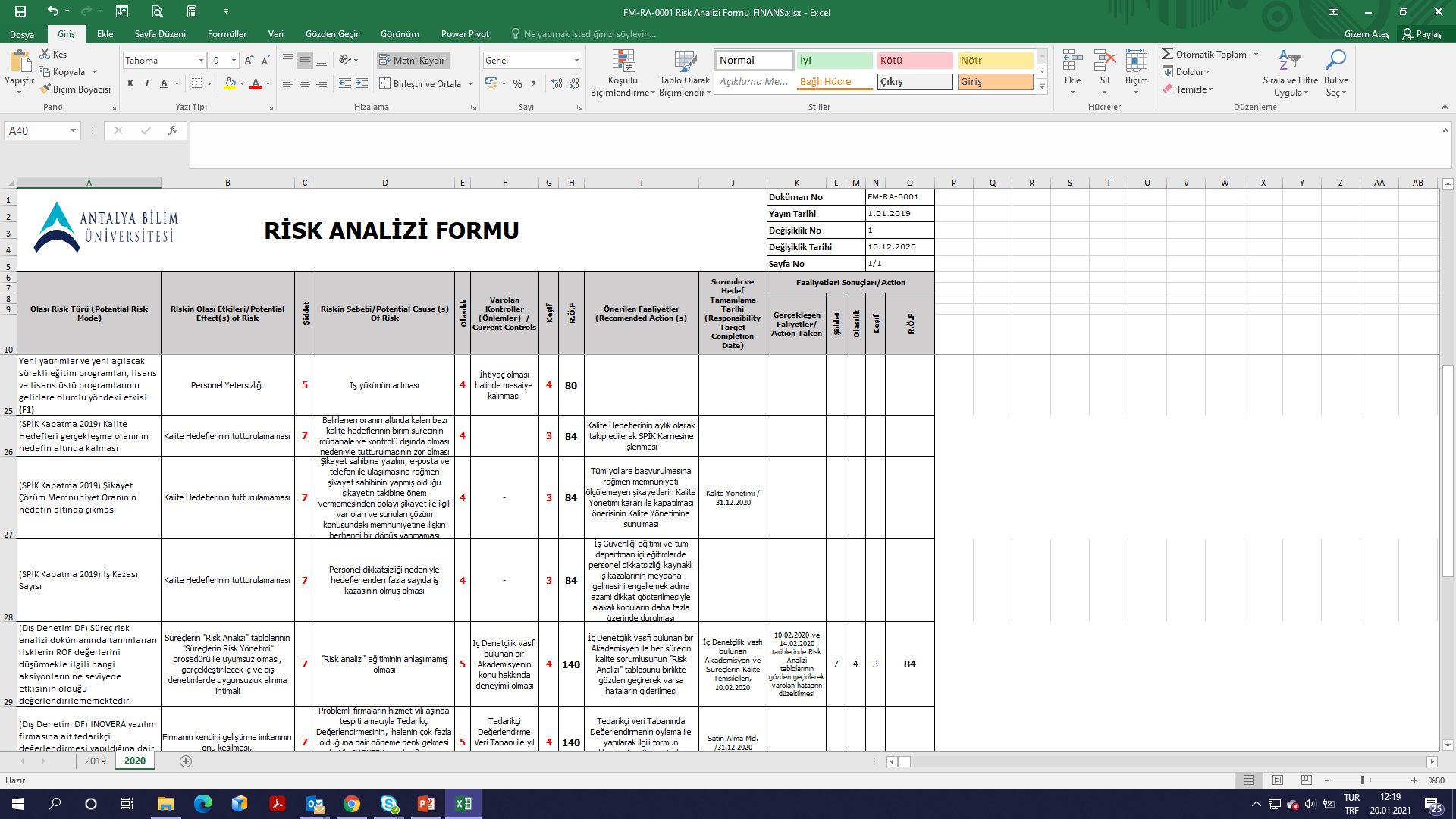 16
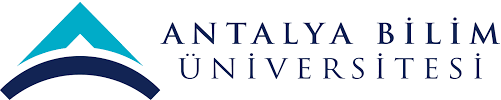 RİSK ANALİZİ
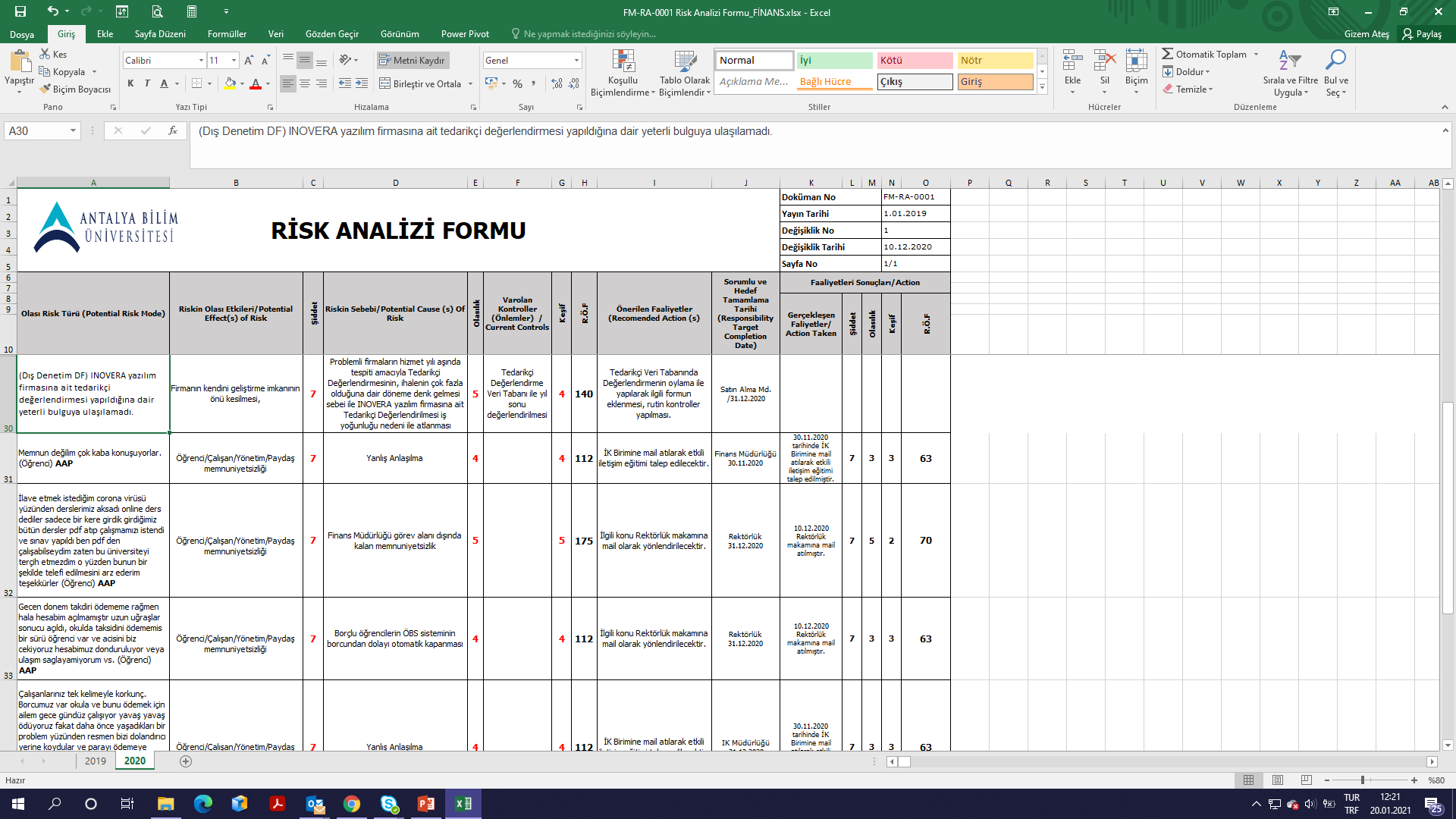 17
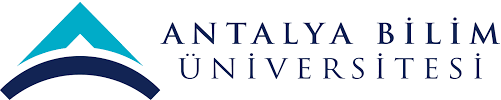 RİSK ANALİZİ
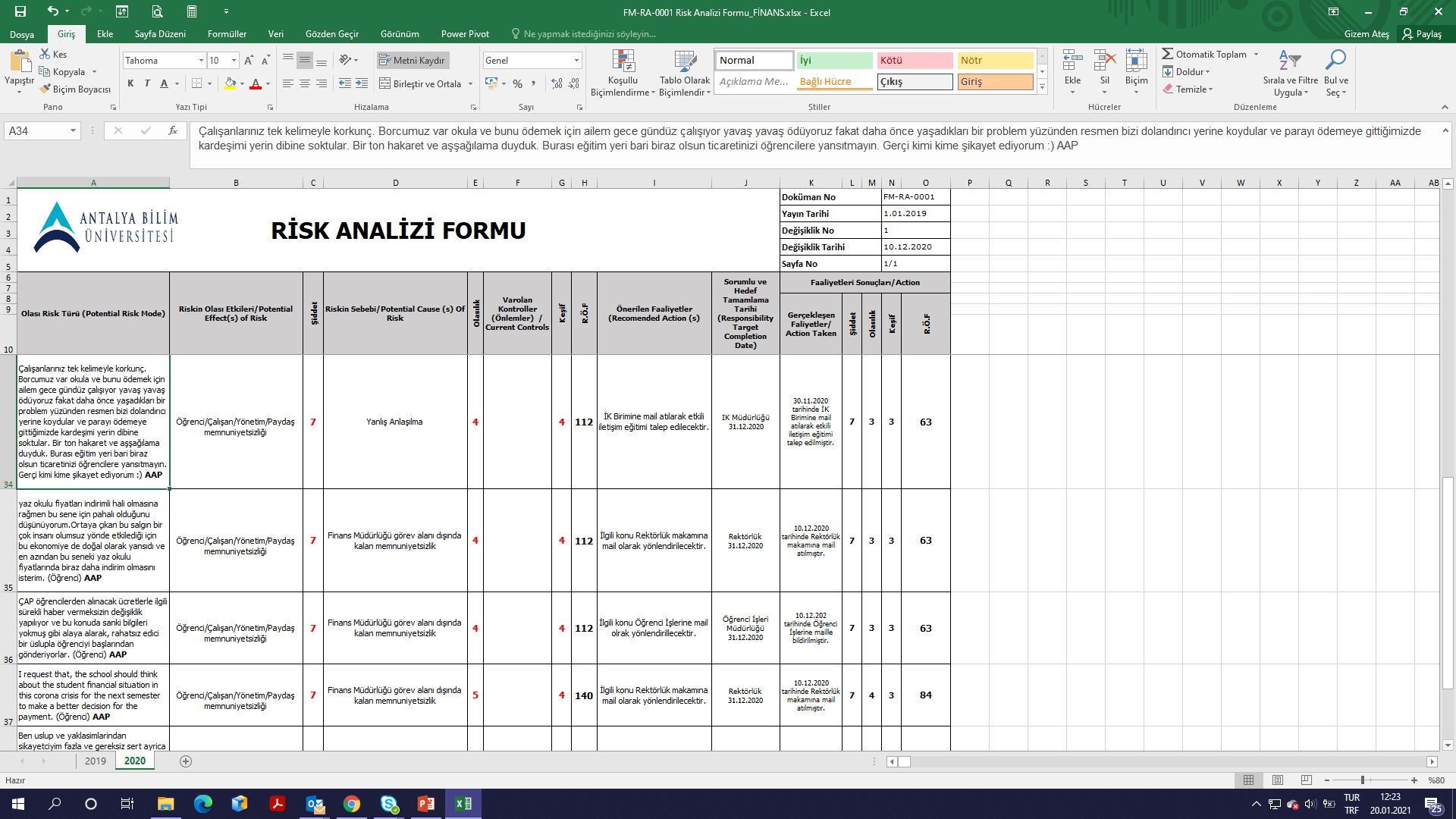 18
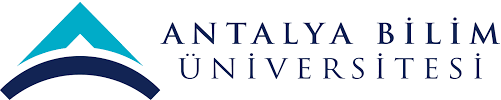 RİSK ANALİZİ
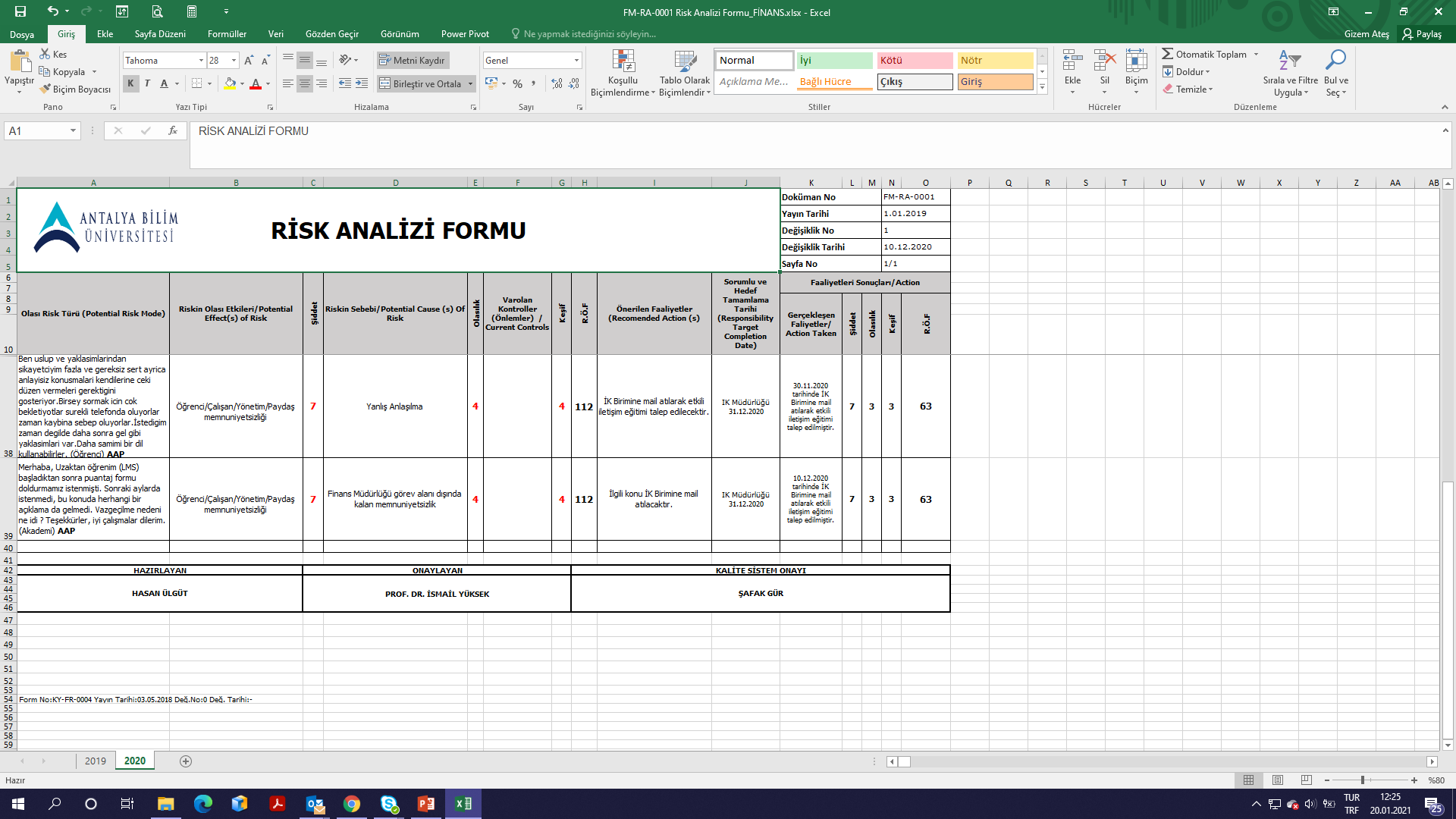 19
MEMNUNİYET ÖLÇÜM SONUÇLARI
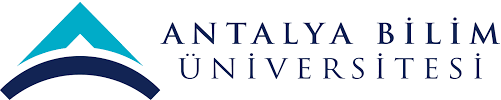 20
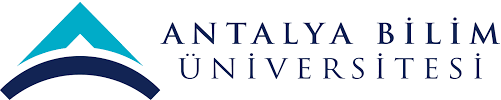 MEMNUNİYET ÖLÇÜM SONUÇLARI
21
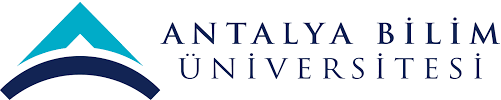 MEMNUNİYET ÖLÇÜM SONUÇLARI
22
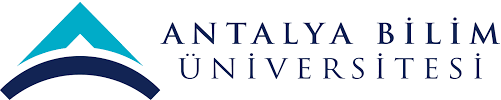 MEMNUNİYET ÖLÇÜM SONUÇLARI
23
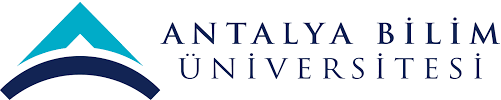 MEMNUNİYET ÖLÇÜM SONUÇLARI
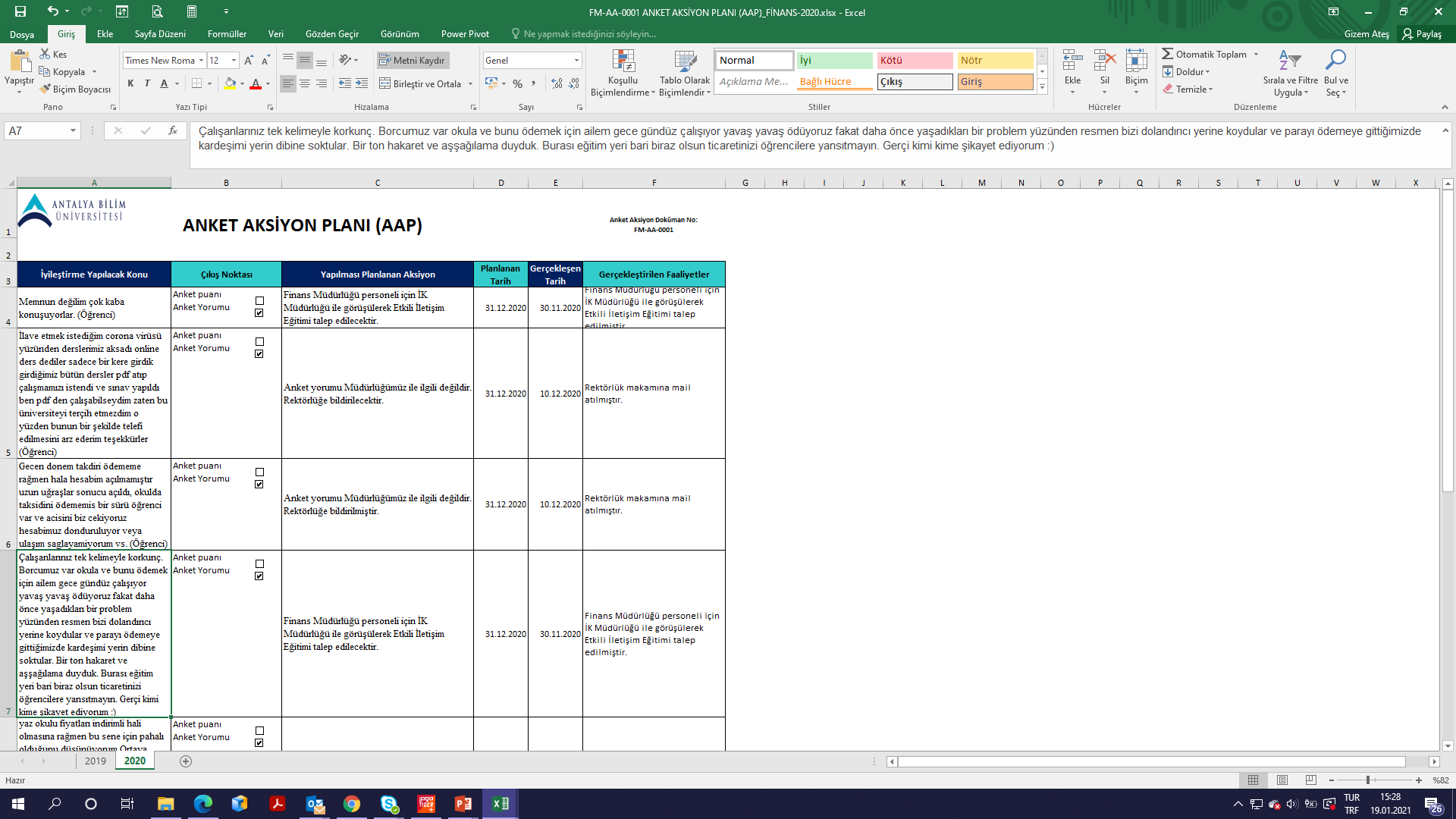 24
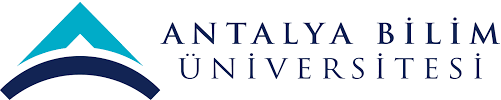 MEMNUNİYET ÖLÇÜM SONUÇLARI
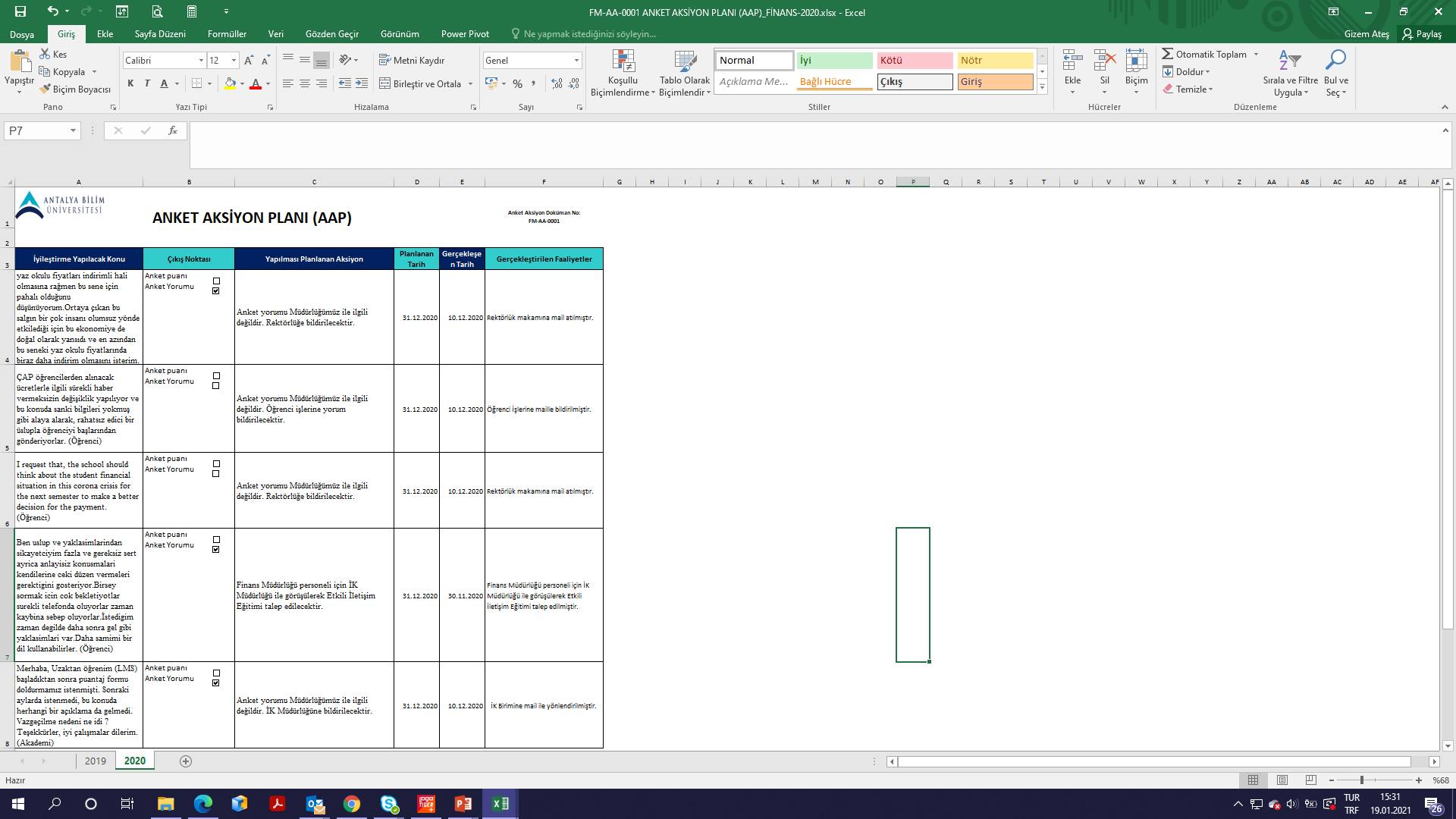 25
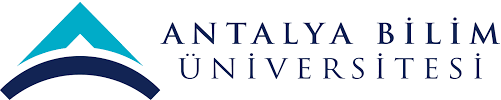 DÜZELTİCİ FAALİYETLER
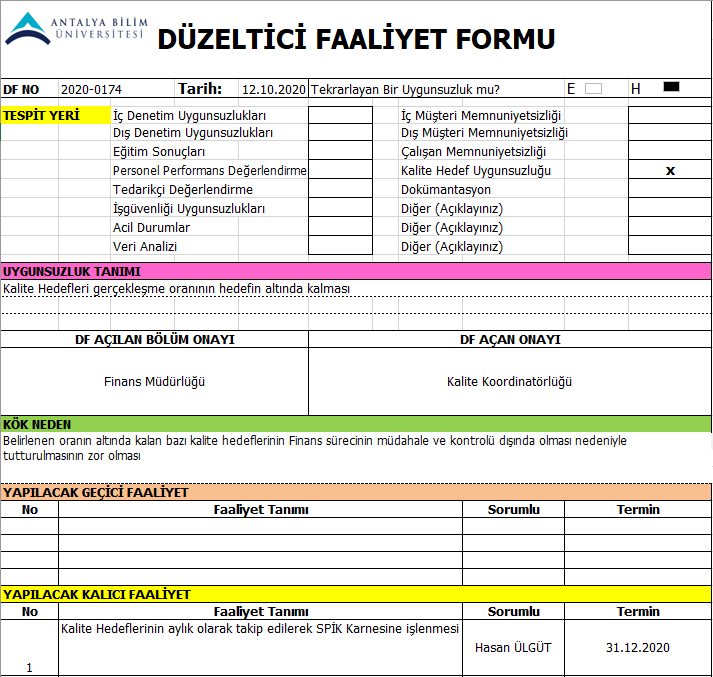 26
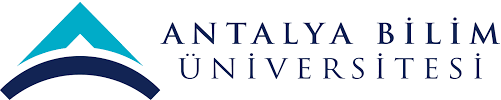 DÜZELTİCİ FAALİYETLER
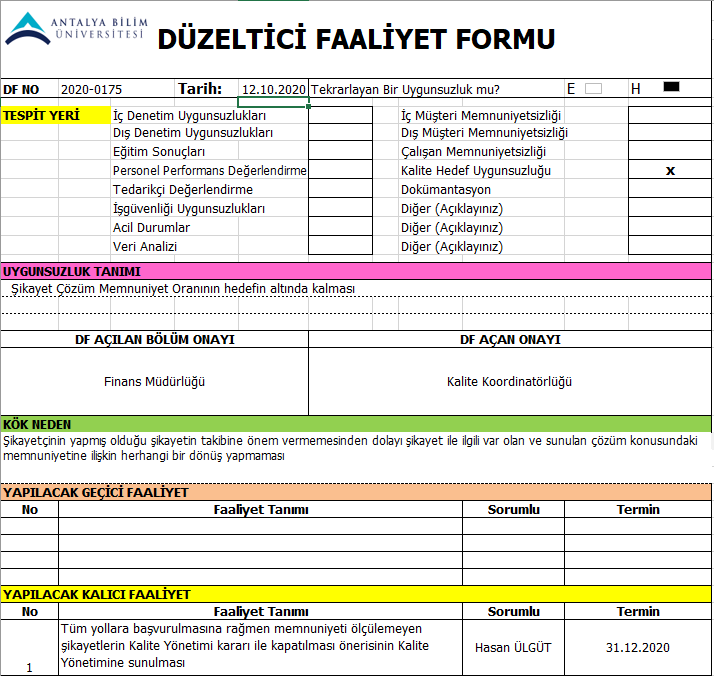 27
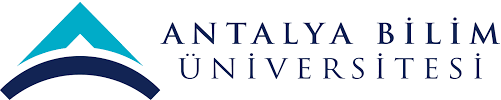 DÜZELTİCİ FAALİYETLER
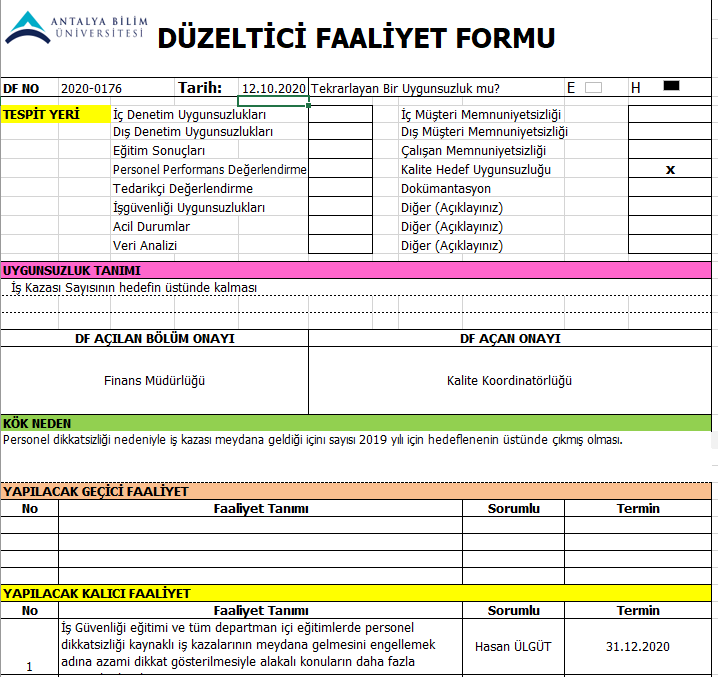 28
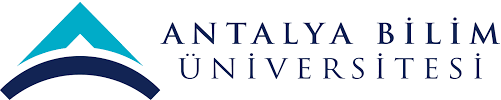 DÜZELTİCİ FAALİYETLER
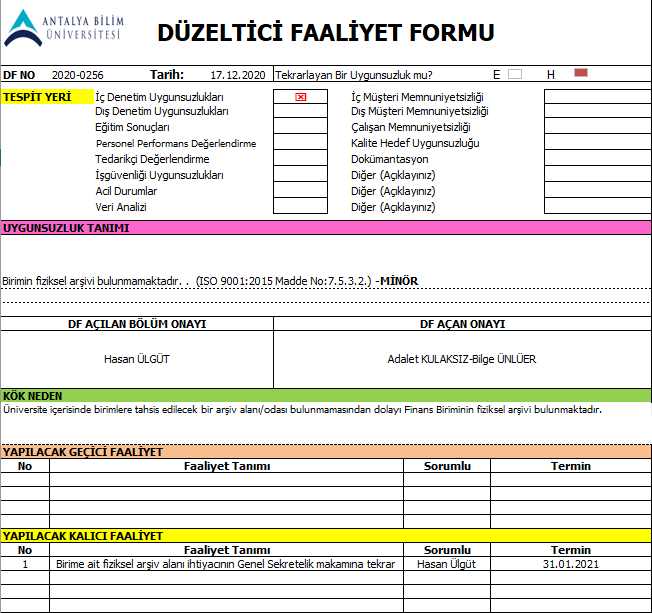 29
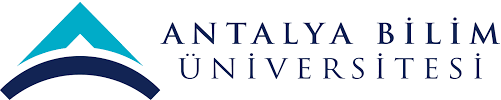 GELEN ŞİKAYETLER VE SONUÇLARI
Finans Müdürlüğüne ait şikayet yer almamaktadır.
30
İÇ DENETİMLER
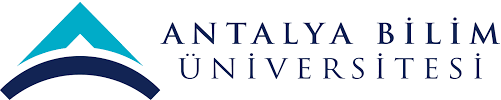 *KYS İç Denetim Puanı: %99
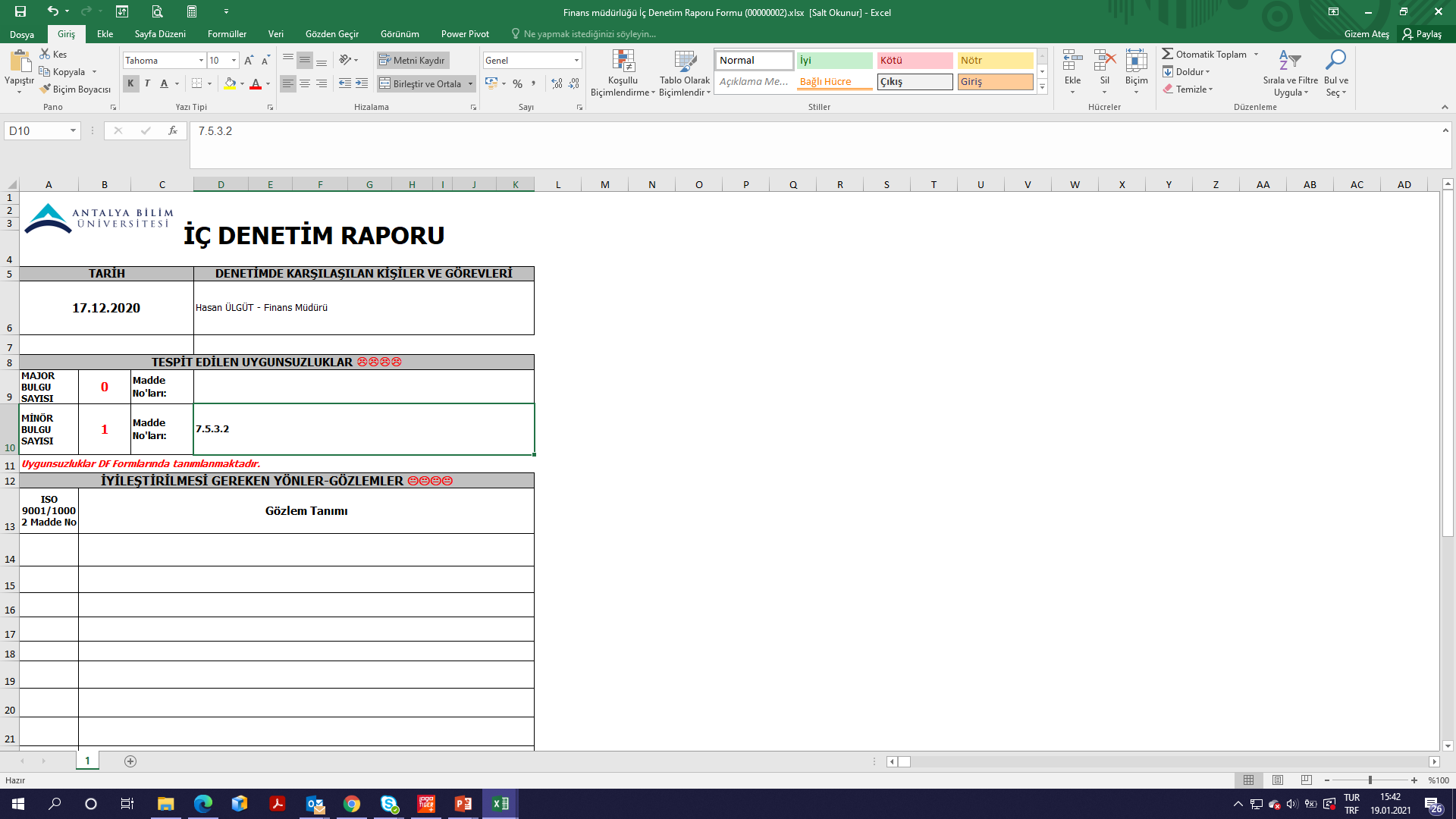 31
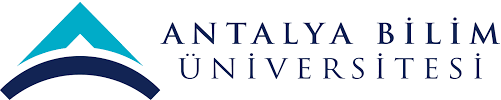 DEĞİŞİKLİKLERİN YÖNETİMİ
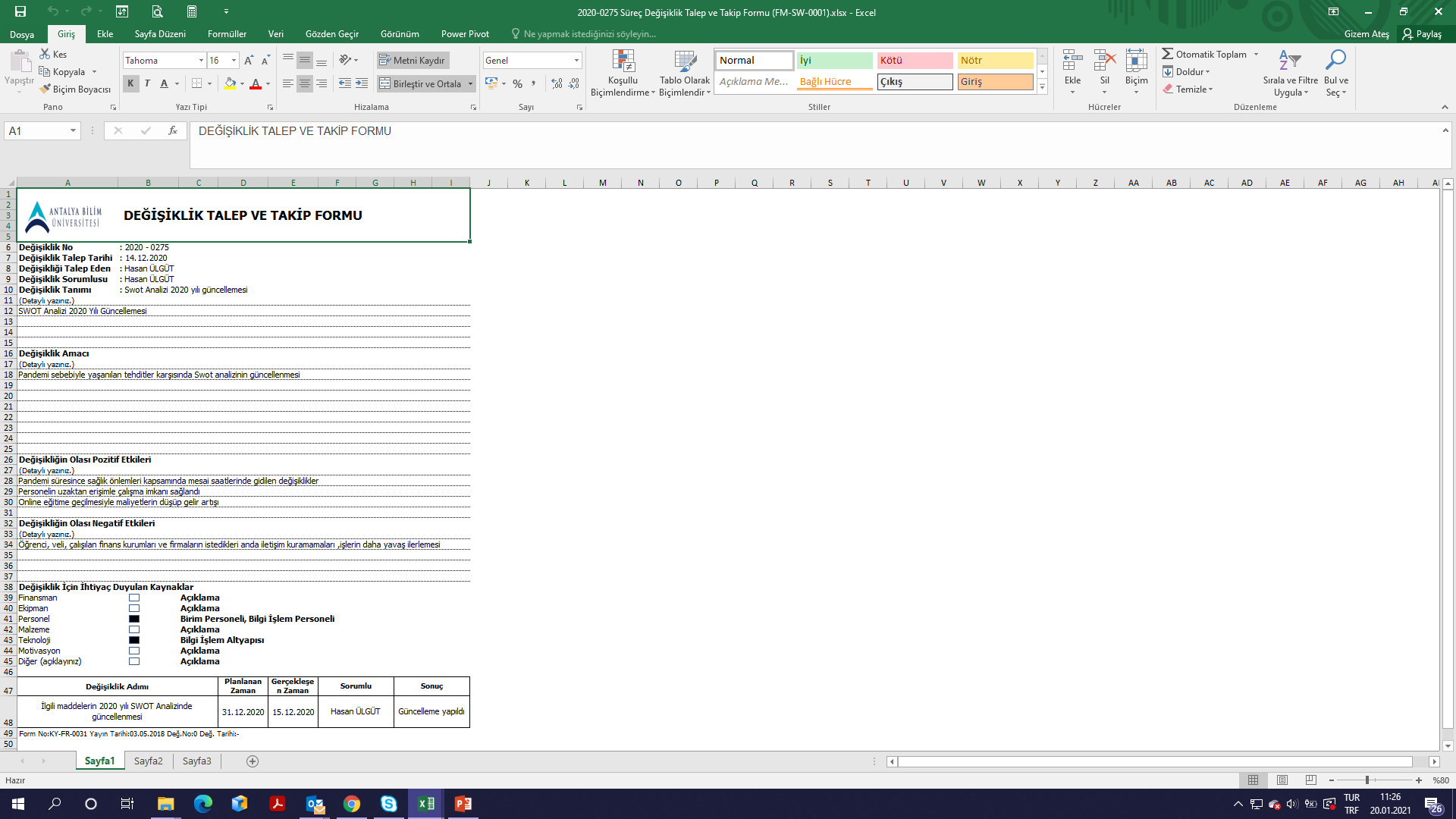 32
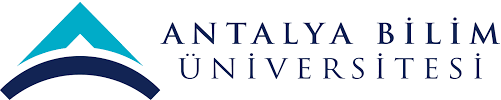 DEĞİŞİKLİKLERİN YÖNETİMİ
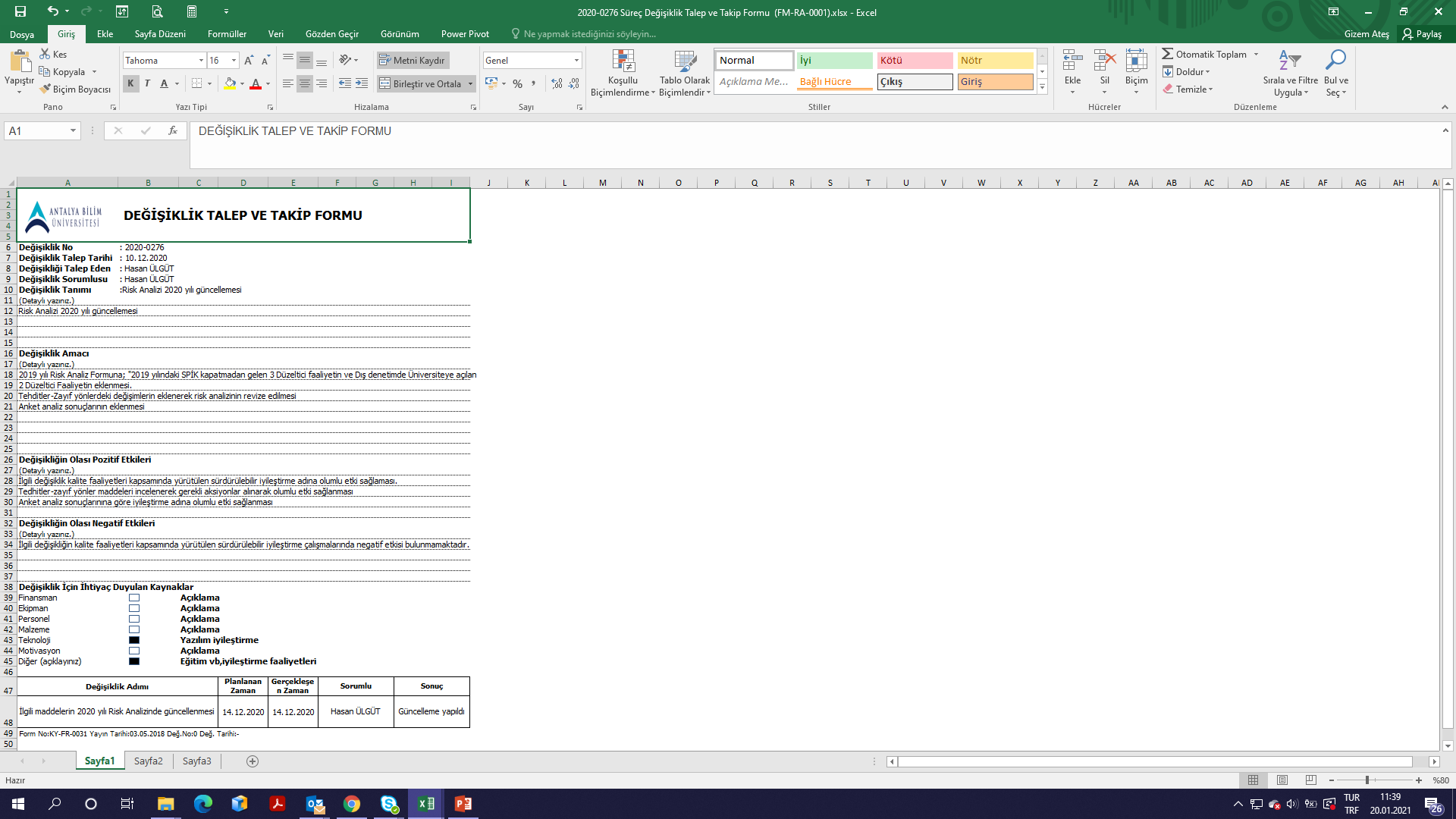 33
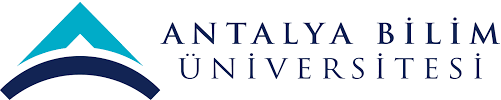 DEĞİŞİKLİKLERİN YÖNETİMİ
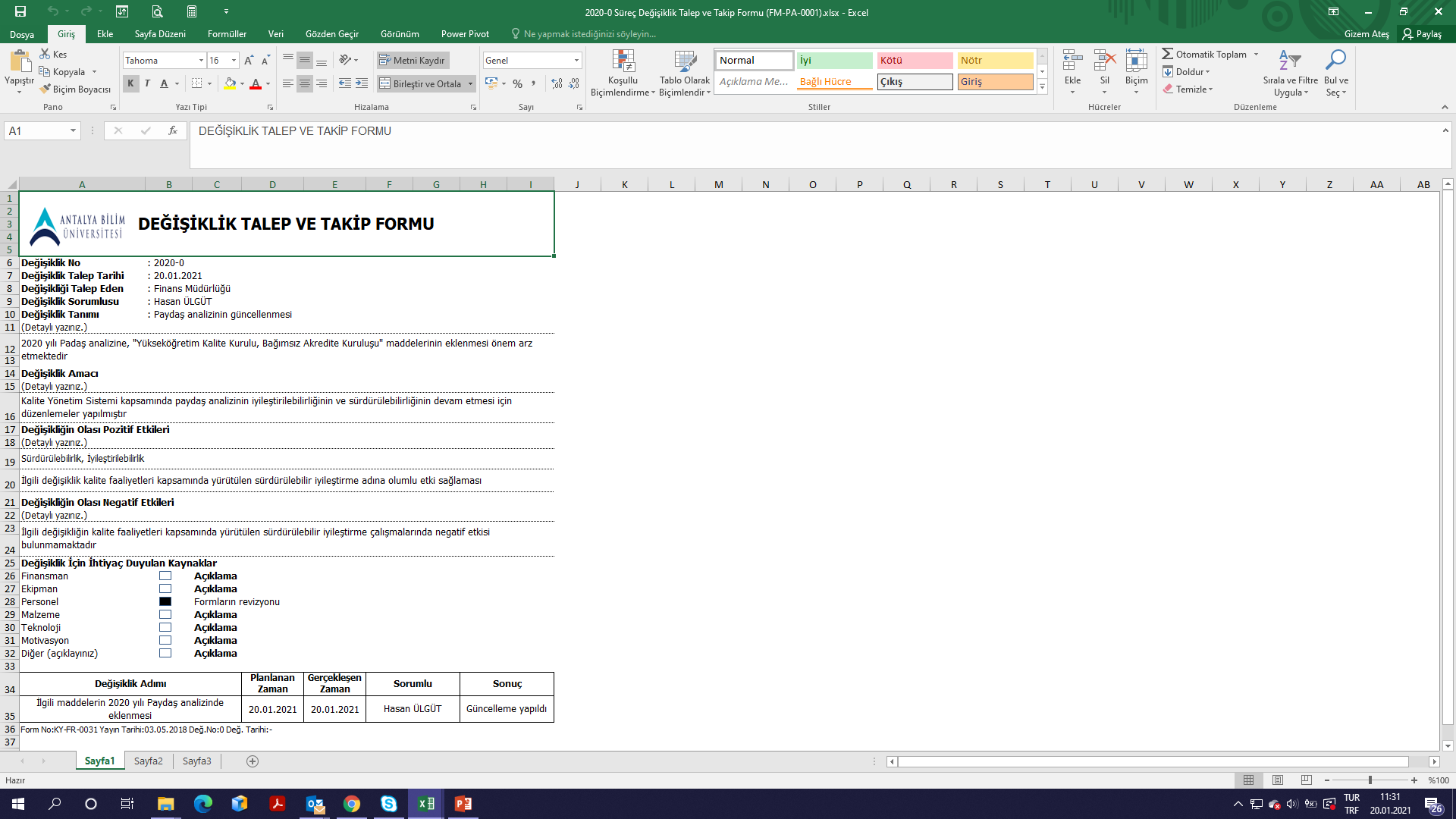 34
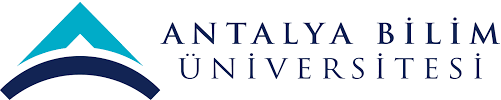 DEĞİŞİKLİKLERİN YÖNETİMİ
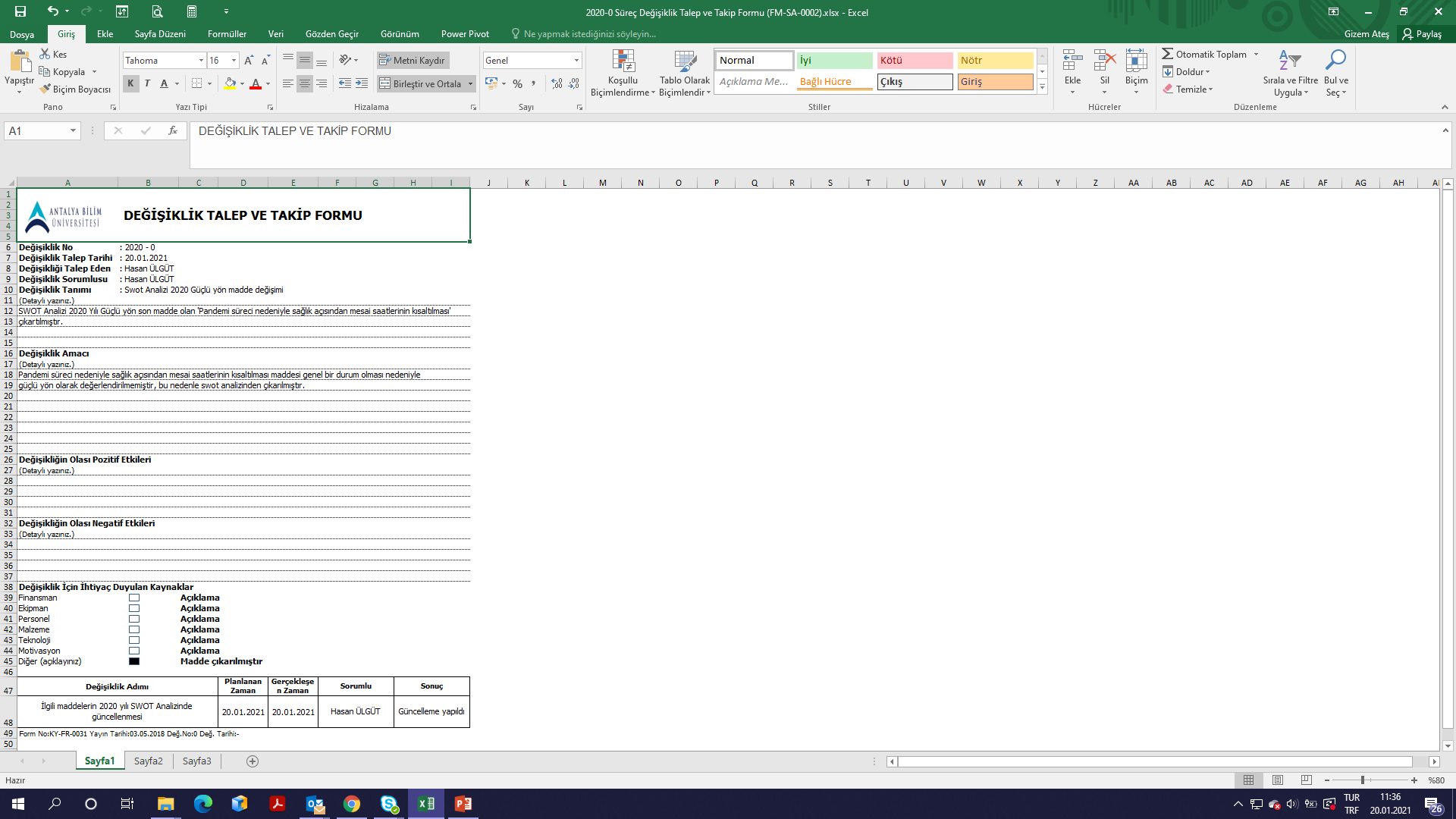 35
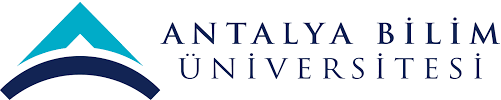 KAYNAK İHTİYACI
Kaynak ihtiyacımız bulunmamaktadır.
36
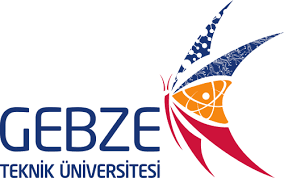 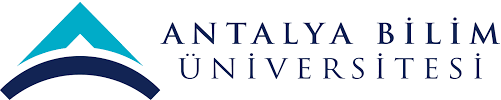 SÜREKLİ İYİLEŞTİRME ÖNERİLERİ
Sürekli iyileştirme önerileri bulunmamaktadır.
37